Z lednice jsme vyndali čtvrtku (250g) a osminku (125 g) másla a nechali je v kuchyni změknout. Porovnejte teplotu obou kusů másla poté, co vedle sebe ležely celou noc na válu.
Teplota většího kusu je vyšší.
Teplota menšího kusu je vyšší.
Teplota obou kusů je stejná.
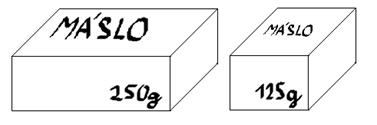 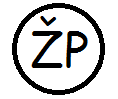